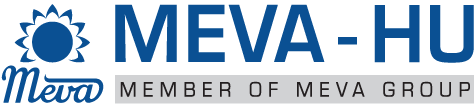 A MEVA-HU Kft a MEVA a.s cégcsoport magyarországi leányvállalata 1999 óta működik Tatabányán. A 19 éves tapasztalatunk birtokában segítséget, tanácsot tudunk nyújtani a környezetvédelem, a hulladékgazdálkodás és az ipari felhasználás számos területén.

Termékkínálatunk kiterjed a

HULLADÉKTÁROLÁS
OLAJGAZDÁLKODÁS
RAKTÁROZÁS
MŰHELYFELSZERELÉS
ANYAGMOZGATÁS
KÜLTÉRI FELSZERELÉSEK
Termékeire.
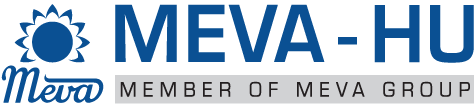 ÚJDONSÁGOK 2018


BELTÉRI HULLADÉKTÁROLÓK
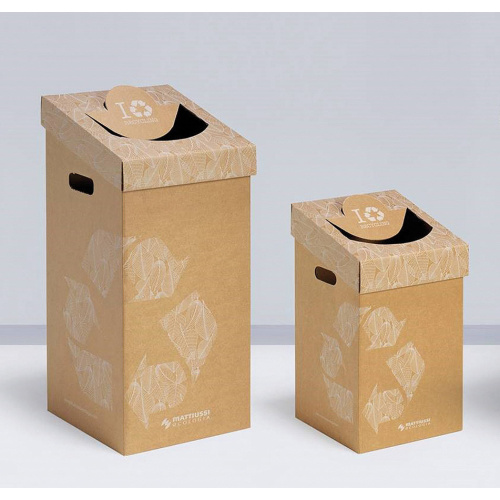 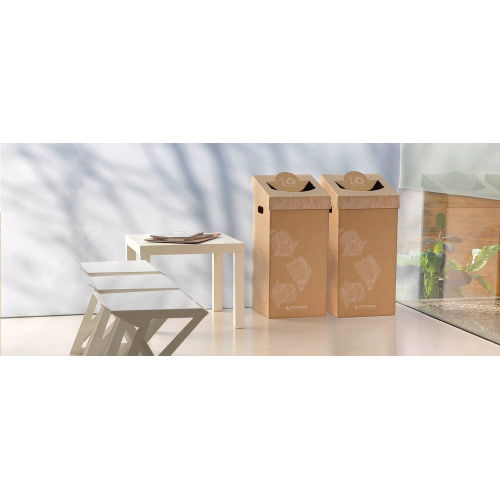 Beltéri hulladéktárolók
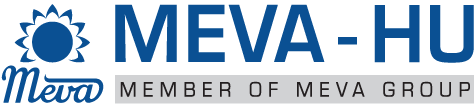 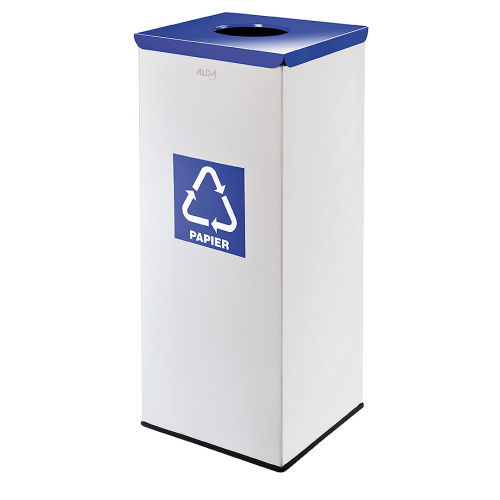 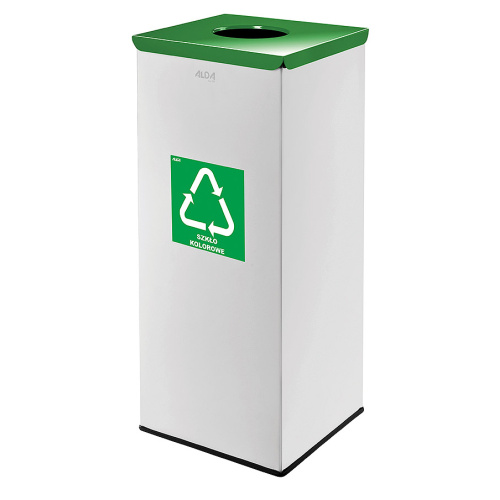 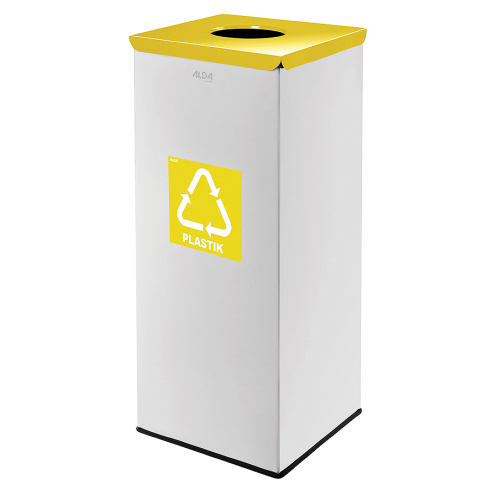 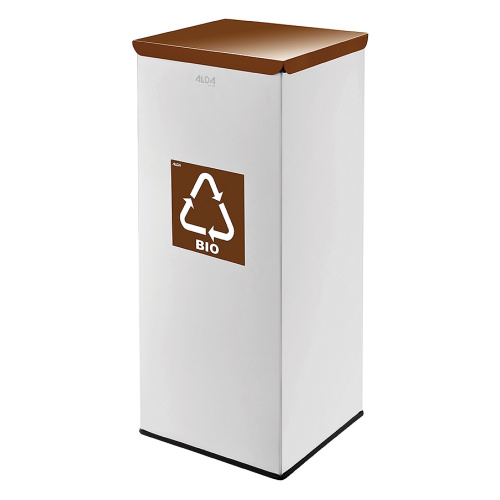 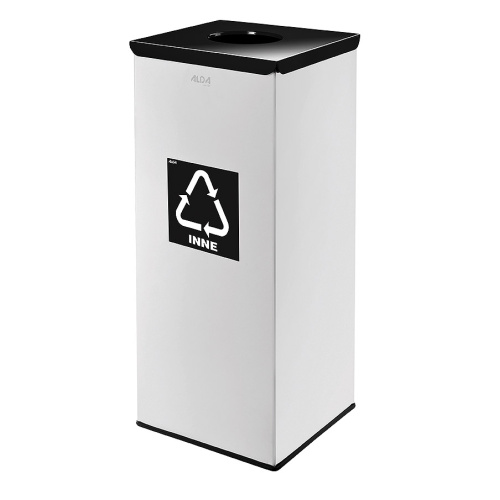 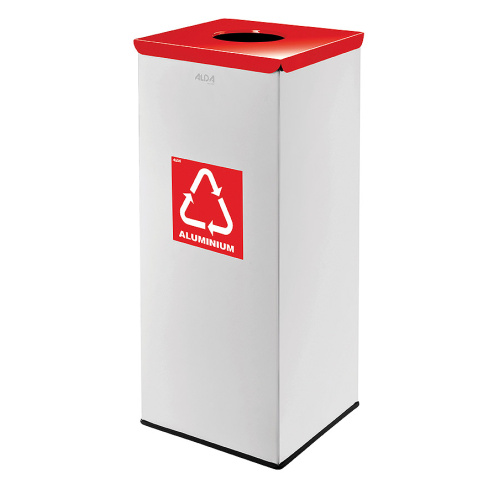 Beltéri hulladéktárolók
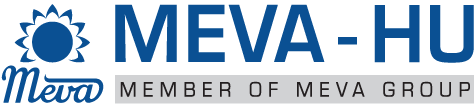 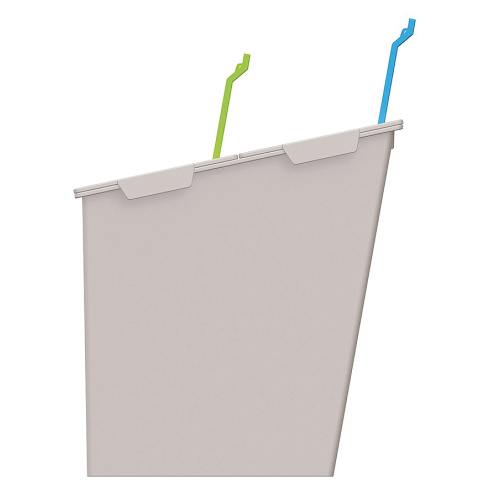 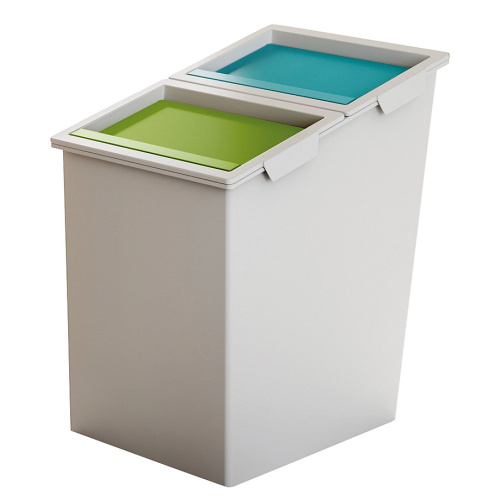 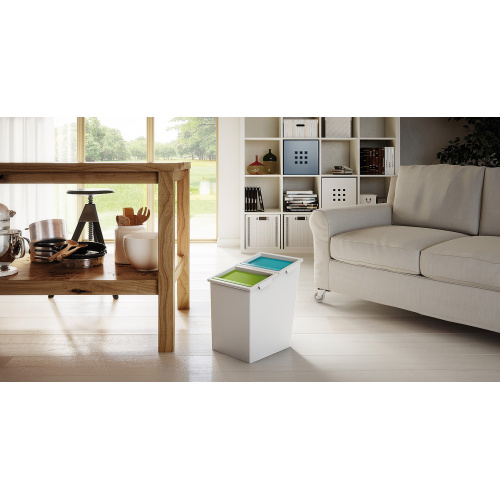 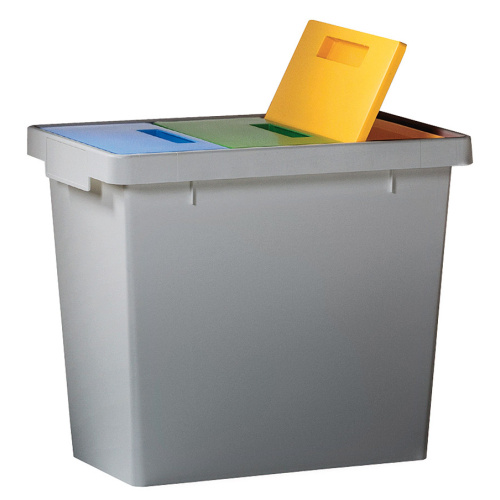 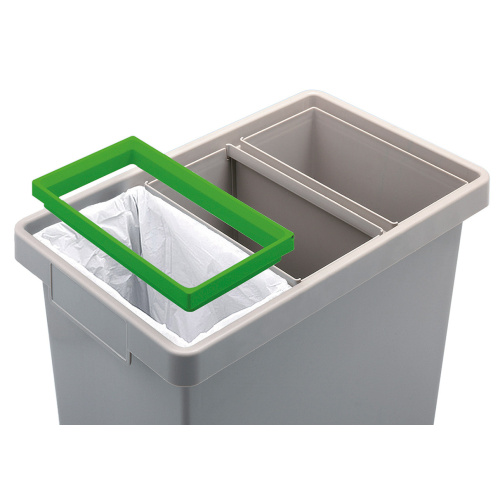 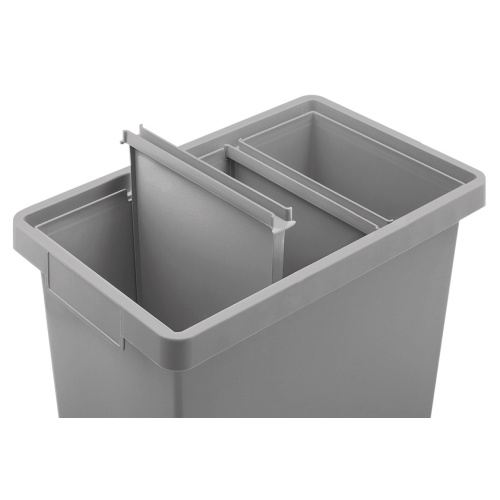 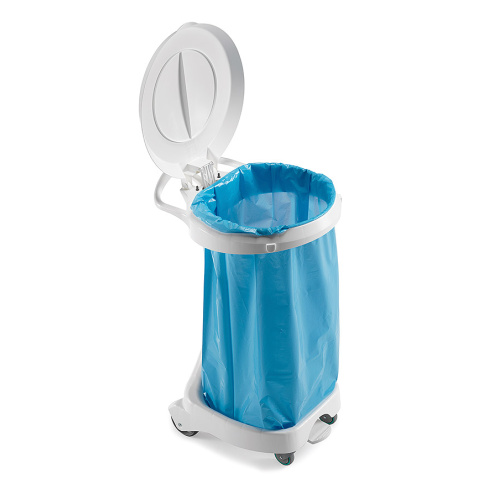 Zsákállványok
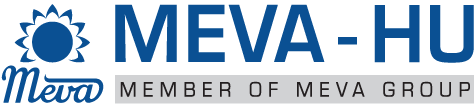 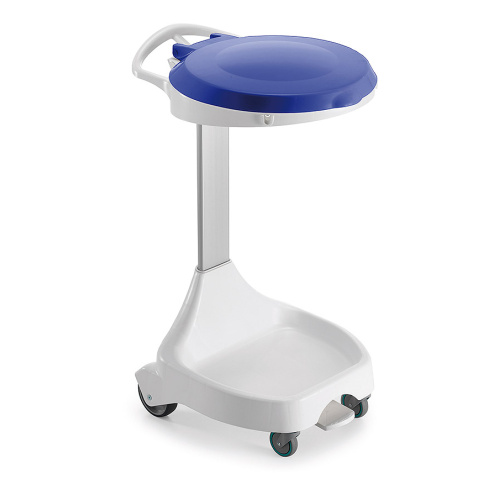 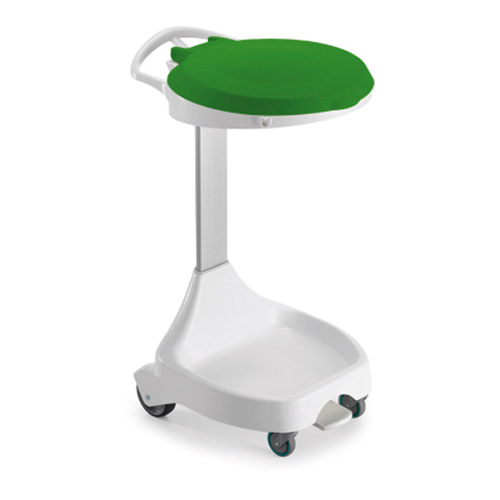 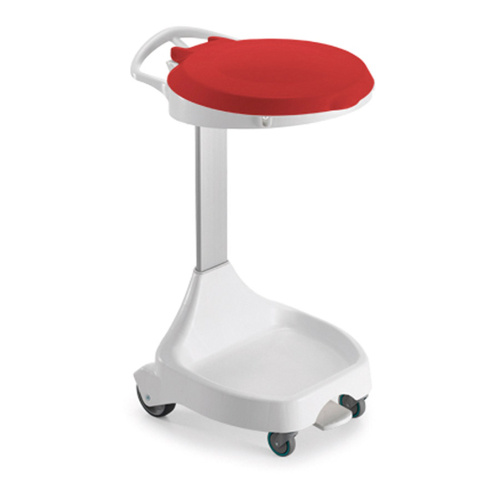 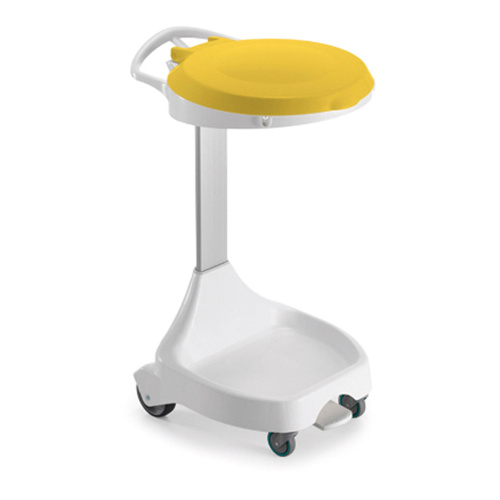 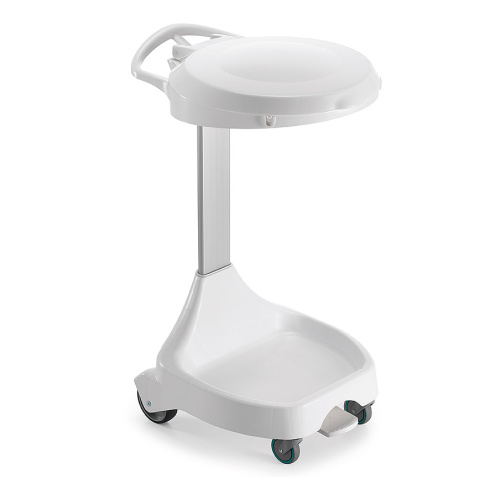 Zsákállványok
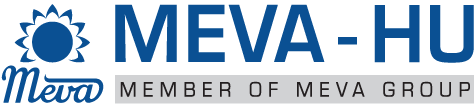 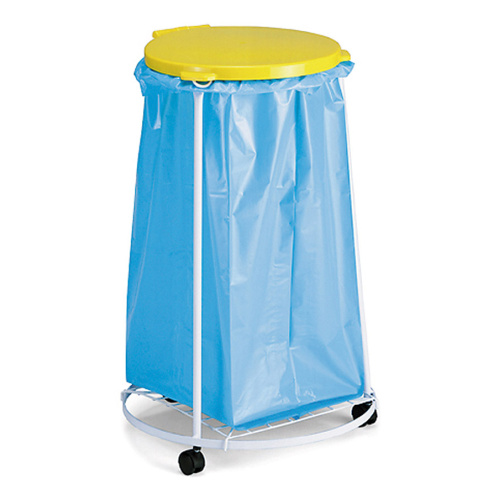 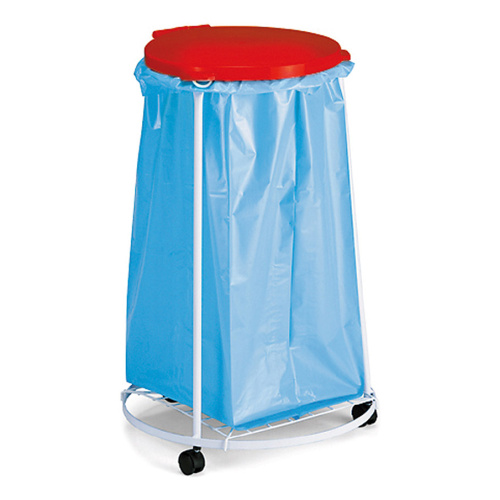 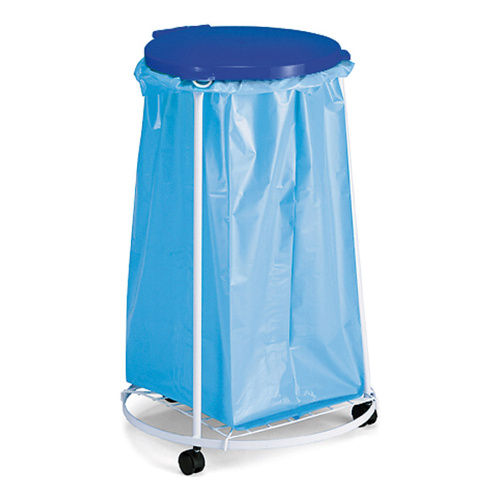 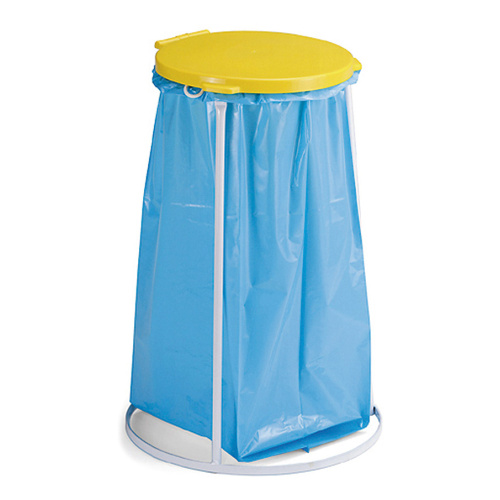 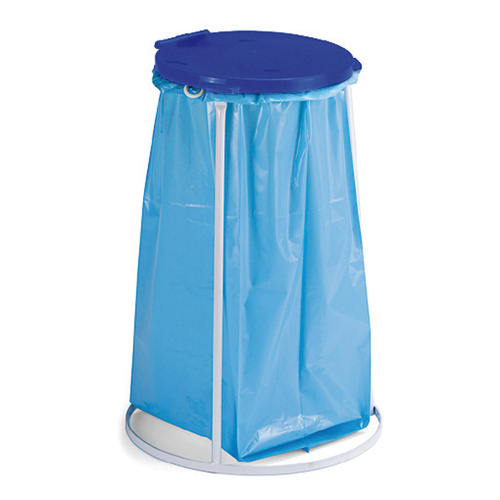 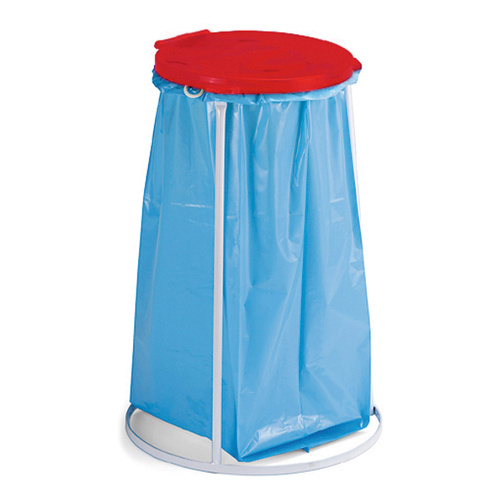 Zsákállványok
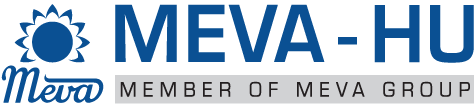 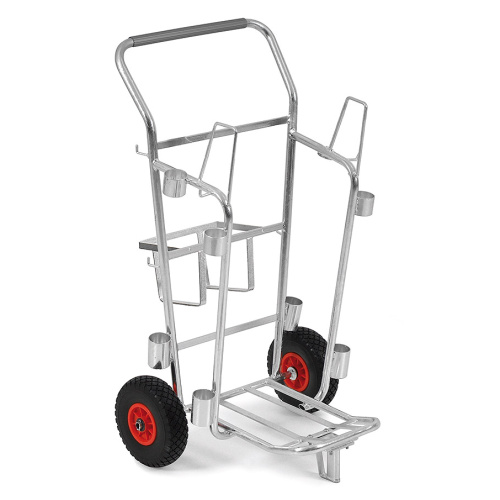 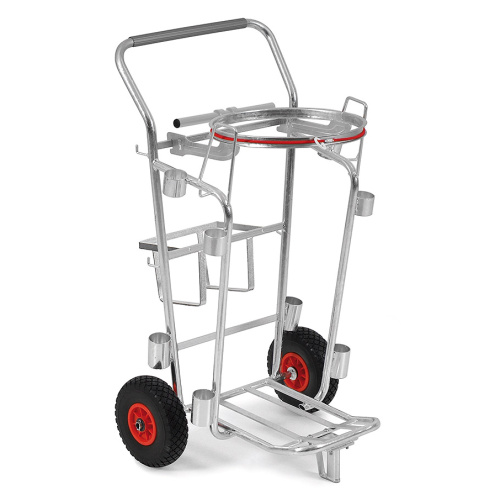 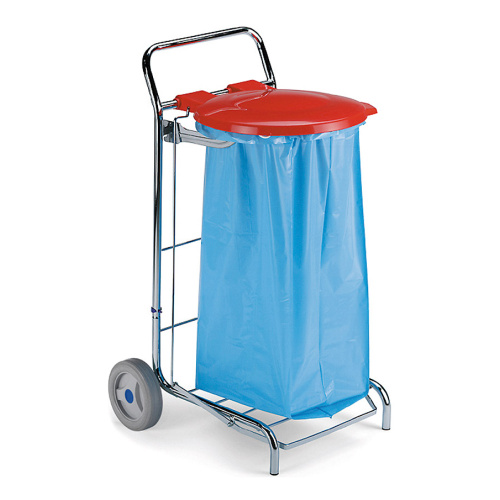 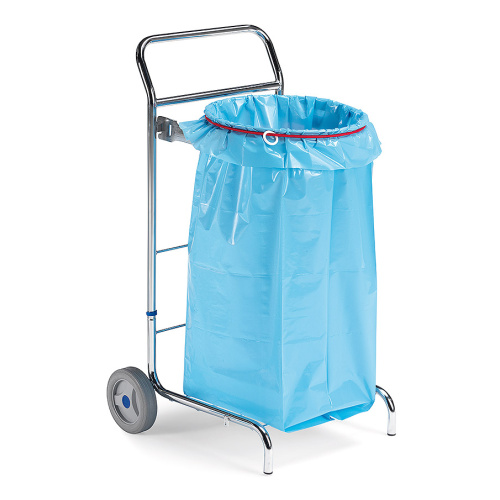 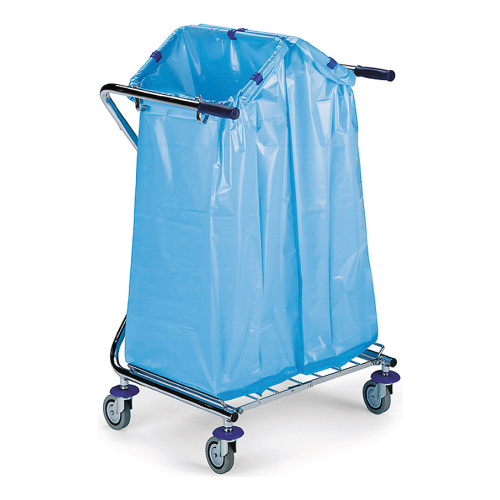 Kültéri hulladékgyűjtők
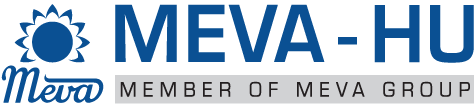 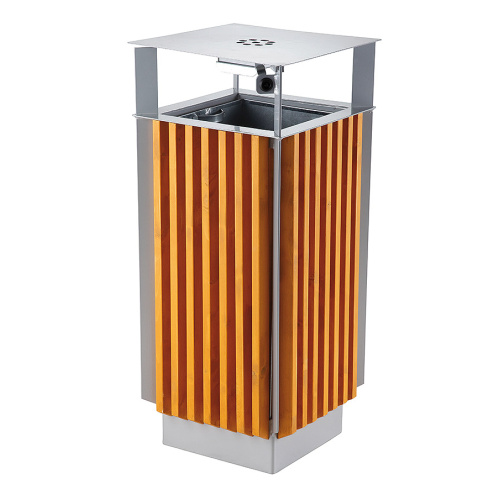 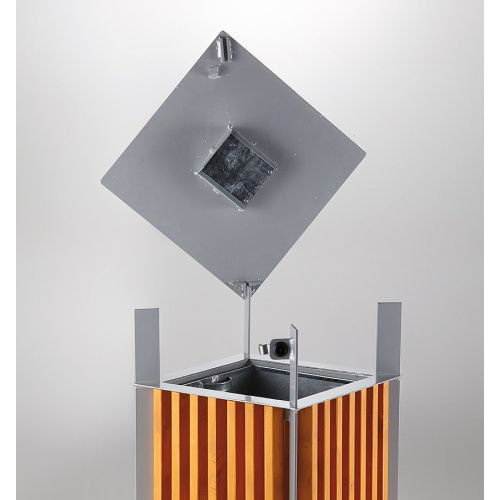 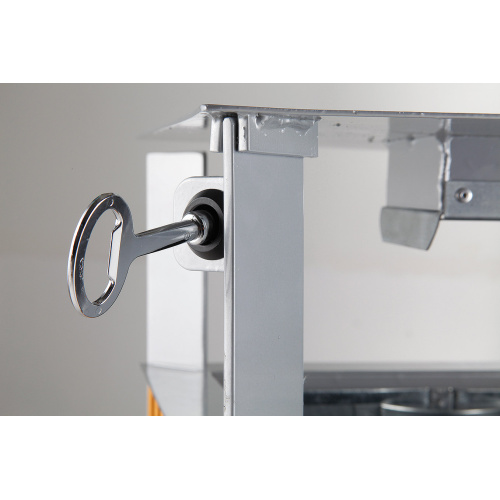 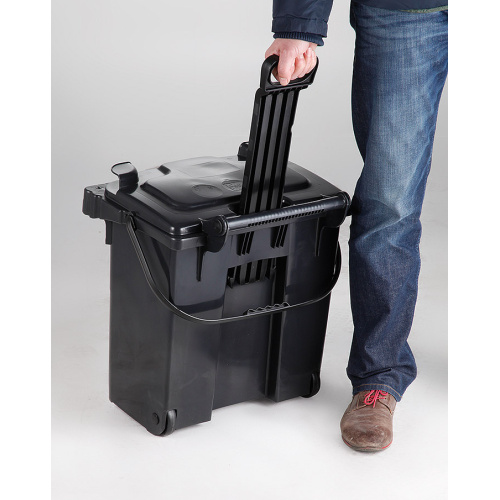 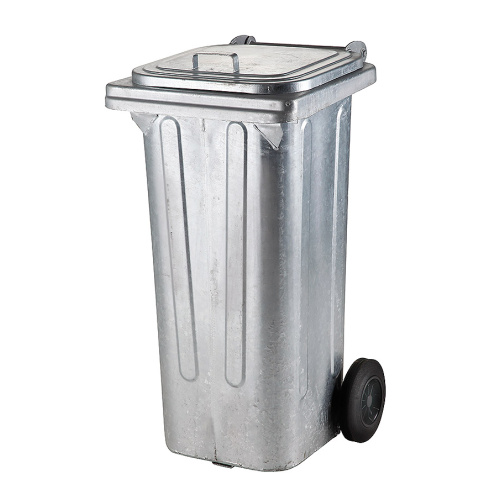 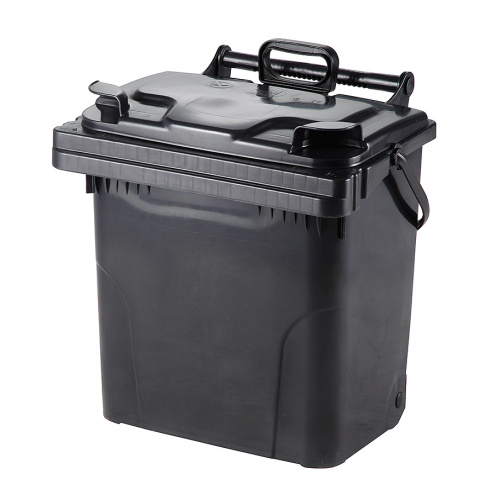 Csapadékvíz gyűjtőedények
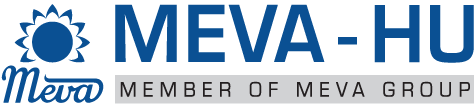 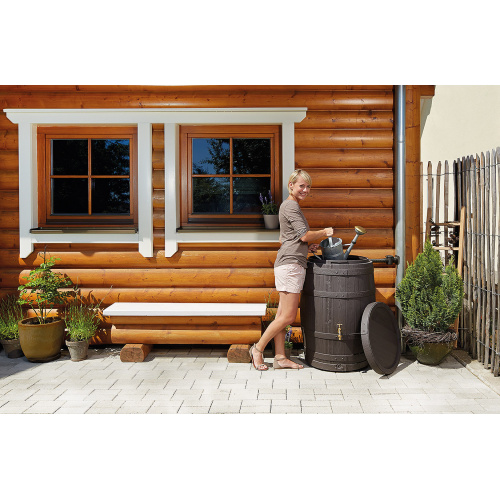 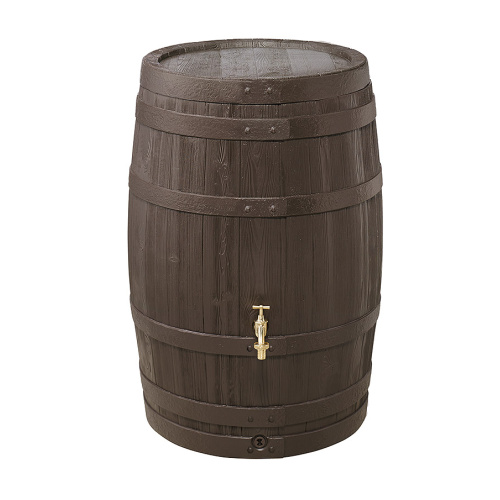 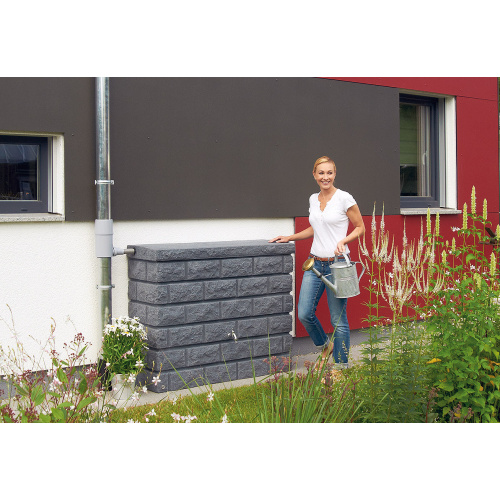 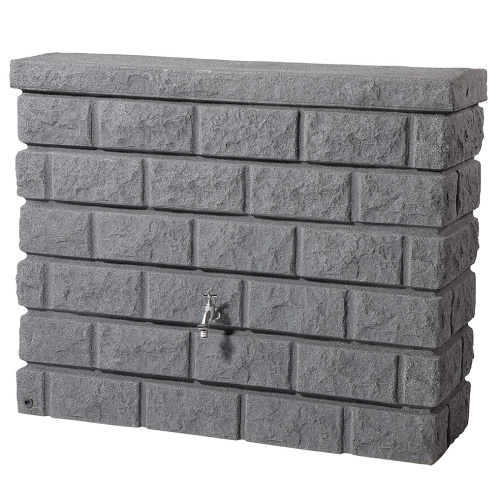 Csapadékvíz gyűjtőedények
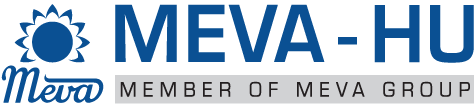 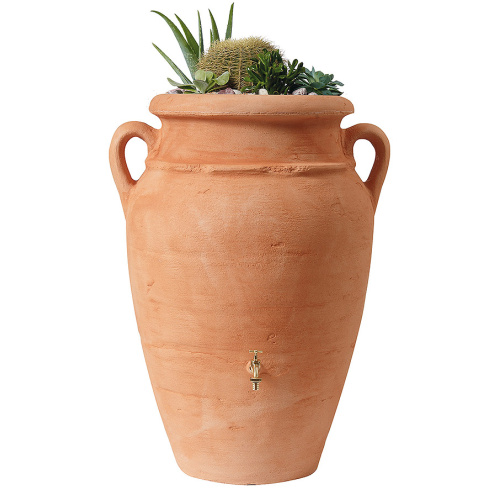 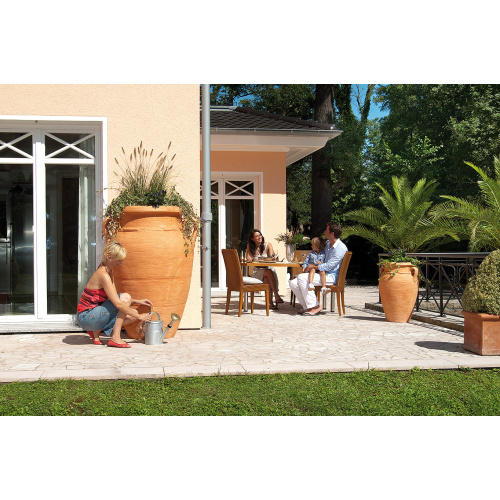 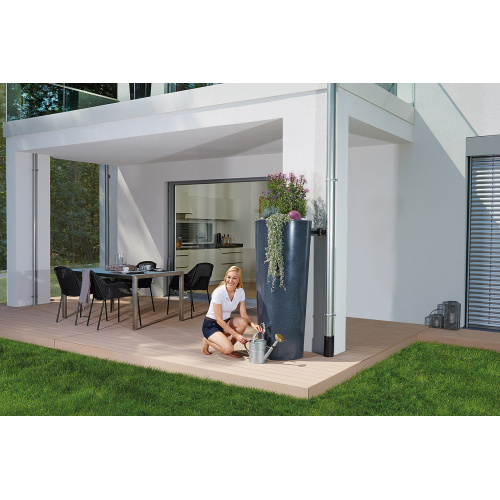 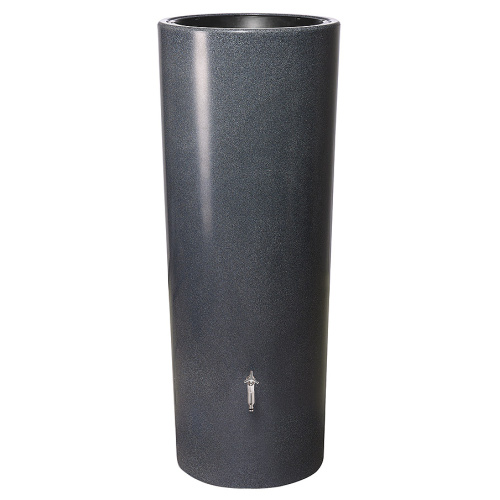 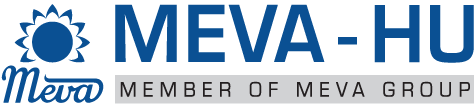 Csapadékvíz gyűjtőedények
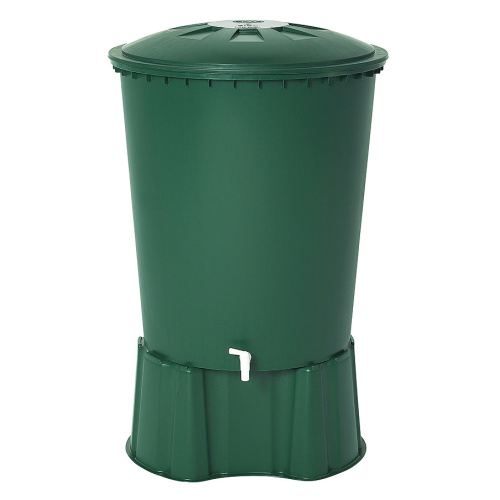 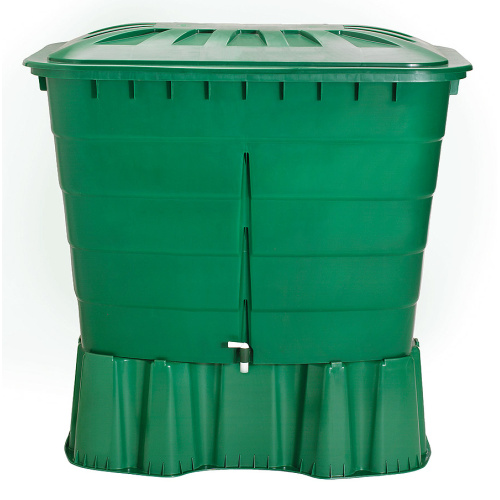 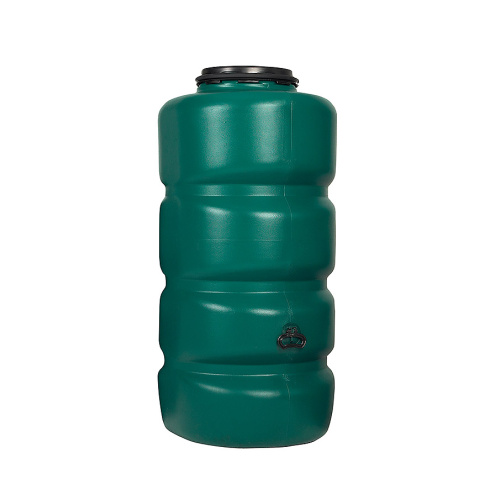 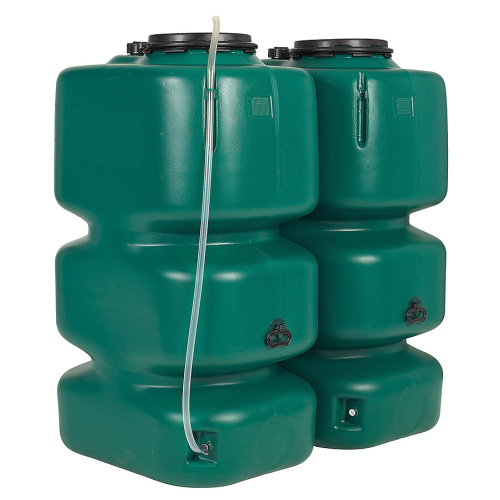 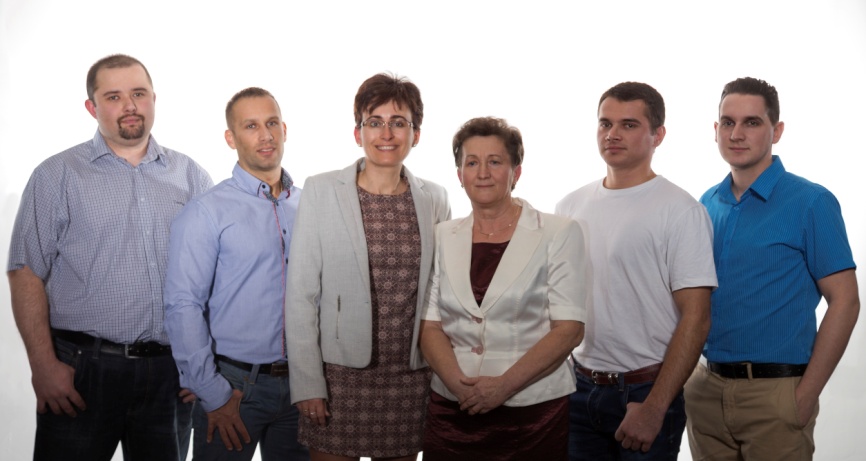 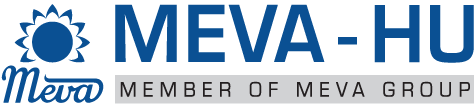 2851 Környe, Budai út 1/B, 34/300-852, meva.hu@meva.eu
www.mevakomi.hu

www.felitatoanyagok.hu

facebook
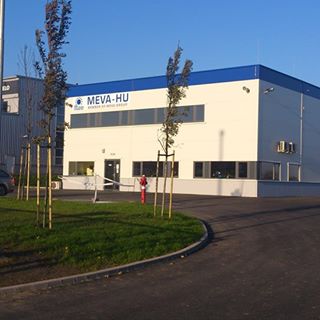 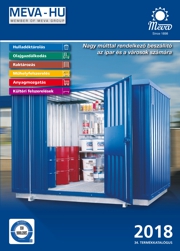 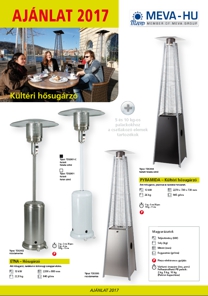 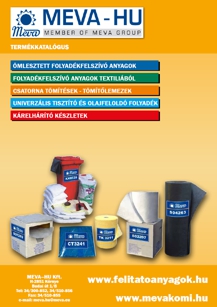 Köszönöm a figyelmet !